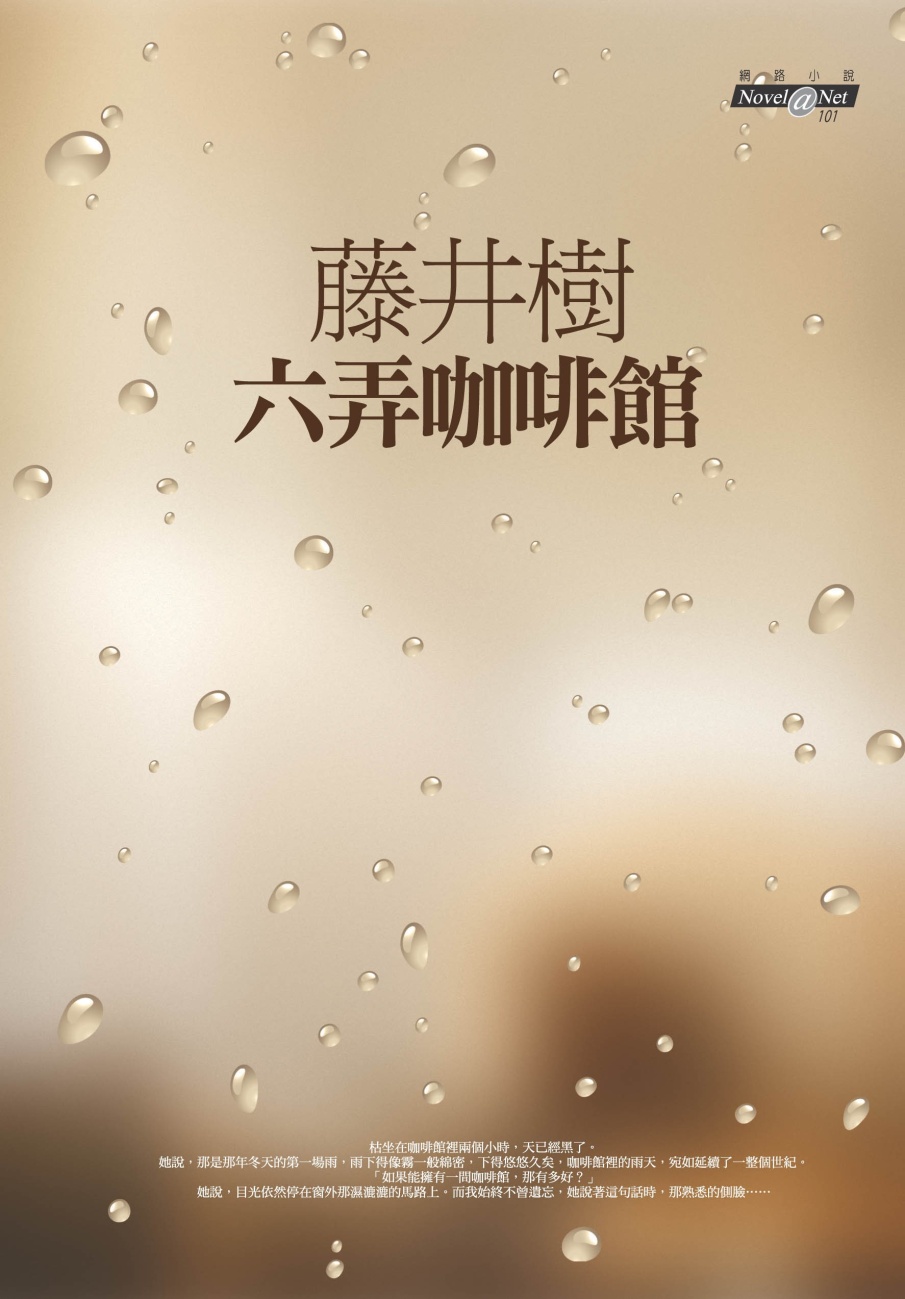 六弄咖啡館
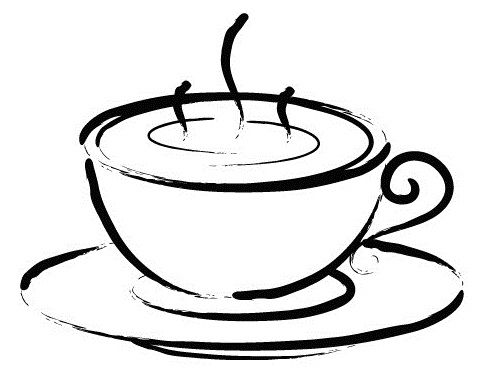 綜一丁
林評儀
作者：藤井樹
本名吳子雲，他喜歡別人叫他吳子雲，而不是藤井樹。
處女座
Ｏ型
兩千年開始至今共出版了十一本書，是網路小說史上第一個為自己的作品寫歌，第一個為自己的作品製作動畫，也是第一個將網路小說分成上下兩部完成的人。
他的願望是，在死之前，能夠留下至少一部最愛的小說，一部電視劇，一部電影給這個世界。
內容簡介
六弄的老闆是個年輕人，男的。大約三十歲吧。六弄是店名，所以就叫做六弄咖啡館。奇怪的是，店並不是開在某巷六弄裡，它的地址甚至只有某巷某號，沒有某弄。
　在某個加完班的深夜，因為道路施工，她繞道平時不大可能經過的地方，逗弄一隻可愛的小貓時，被突然出現的老闆拐進還沒正式營業的店裡，喝了一杯咖啡。
　黑咖啡使她無法成眠，於是，她又來到六弄咖啡館，聽老闆說起一段故事，一段，令人胸口發熱的故事……
『閔綠，三年了，跟你在一起很開心，你是個很好的男孩子。』
   『其實高中的時候，是我先喜歡你的，如果你沒有寫那篇作文，我還真不知道怎麼　   去向你表白。』   『在聽你唸作文的時候，我很開心，當你知道你喜歡的人也喜歡你的時候，那種感　   覺真的很快樂。』   『你很體貼，很善良，當我看著你抱著叮噹要叫計程車送牠去獸醫院時，你知道我　   有多感動嗎？』   『當我知道你為了不讓距離拆散我們，在高三的時候拼命的找工作時，你知道我有　   多心疼嗎？』   『只是，事情總是與你所希望的相違背，我們還是分開了。三百六十公里。』   『這段距離好遠啊，你知道嗎？好遠啊。』   『或許是我太常感到寂寞吧，所以我需要陪伴，但你卻不在。』   『學長的出現，出乎我的意料之外，他對我很好，讓我情不自禁的喜歡上他。』   『閔綠，我沒有勇氣當面告訴你，只好傳簡訊跟你說。對不起，我不奢求你的原諒　   ，我只希望你也能過得好。』   『再見，閔綠。我答應你，你送的手機我會留著。而那隻折耳貓長大了，牠依然叫　   小綠。』
六弄人生：人生，像走在一條小巷中，每一弄都可能是另一個出口，也可能是一條死胡同。生在一個與一般人不同的家庭中，是我人生的第一弄；愛上了妳，是我人生的第二弄；註定般的三百六十公里，是我人生的第三弄；失去了妳，是我人生的第四弄；母親的逝去，是我人生的第五弄；在這五弄裡，我看不見所謂的出口，出現在我面前的，盡是死胡同。該是結束的時候了，該是說再見的時候了，再見，世界，是我人生的第六弄。
老闆講完了故事，之後拿出了一封信，信是關閔綠寫的，所以講這個故事的是-----他的好朋友，阿智。
而關綠閔綠卻-----自殺了。

整篇小說述說著關閔綠的愛情故事，從寫一篇作文對喜歡的人告白到最後的悲劇收場，讓人不禁熱淚盈眶，這對戀人敵不過距離的考驗，讓360公里成為他們分手的原因之一，也因為學長的出現，讓李心蕊慢慢愛上了他，關閔綠從高雄跑到台北開心的要送她生日禮物，卻目睹了學長與她的親暱動作，任誰都無法相信他們只是好朋友吧...
http://tw.myblog.yahoo.com/hiyawu/article?mid=516&prev=541&next=435&l=f&fid=10